Departmental Administration
– And The Top (Ten) Things Are…
From
Estelle Lang
Grants and Contracts Coordinator
School of Engineering
Brown University
Providence, RI
Randi Wasik, MBA
Director of Administration and Finance,
University of Washington 
Seattle, Washington
With permission
What can we learn from each other?
How to manage time in our daily work day
 Best practices we can all share and use
 How to implement and accept change with:
Team work
 Training
 Useful motivation
 Delegation
 Autonomy 
 Useful tools
How Often Do You Say This?
Top Ten Research Administration Items Possibly on Your To Do List:
Pre – Award
Post - Award
[Speaker Notes: Here are just a sample of tasks what your day could consist of.]
Top Ten Things Every Department Administrator Should Understand:
Organizational Knowledge
Job/Task Knowledge
[Speaker Notes: What are they?
How does the work happen?
Find out who controls what applications in your organization
Don’t try and memorize anything – the google gods are always helpful
Get as much information at the start of the process not at the end
Always remember to ask these questions]
Top Ten Things Department Administrator Can Do:
For Team/With Team
Professional Development
Manage The To Do List:
Pre Award To Do List:
 Plan your deadlines
 Talk with faculty and other researchers – go face to face
 Create a checklist that works for you
 Use/create a spreadsheet template for budgets 	that works for your department/organization
 Set up reminders for faculty that are easy for them     	to see 
 Always remember to find a way to keep your sanity
[Speaker Notes: Deadlines:  Do a little research and find out what kind of submissions your faculy/department have previously submitted and will be submitting to.  List of websites – NCURA eRA Neighborhood site.
Checklists, Templates, Reminders:  Show templates and ideas.]
Manage The To Do List:
Post Award To Do List:
 Organize, Organize, Organize….
 ALWAYS ask: Is it…
 Allowable?
 Allocable?
 Reasonable?  - always keep in the back of your mind; this is tax payers dollars 
 Use the tools you’re given and ask for tools you’re not
 Build relationships with everyone and understand what their role is – Supportive? Road block?
Helpful Knowledge
Organizational Information:
 Be aware of your department and organizations policies and procedures – or at least where to find them
 How things happen – where they come from or go to
 Make notes about obscure information about your organization – you never know when you will need it
 Find out about training that is or is not offered – HR trainings can be very useful when dealing with different personalities
 Does your department or organization offer opportunities to volunteer or allow outside professional development opportunities
Helpful Knowledge
Job/Task Information:
 OMB Circulars – what are they? Do I need to memorize them? When can they help? Uniform Guidance understanding?
 Always find and read or scan sponsor announcement
 Cost Sharing – Effort Reporting – SubAwards ………
 Documentation – Tracking – Procedures…….
 ALWAYS – Ask:
Is it Allowable?
Is it Allocable?
Is it Reasonable?
Helpful Knowledge
Team – Part of one and Leading one:
 Get/Give Training
 Lead by example
 Reach out – don’t be an island
 Communicate, Communicate, Communicate….
 Motivate, Motivate, Motivate….
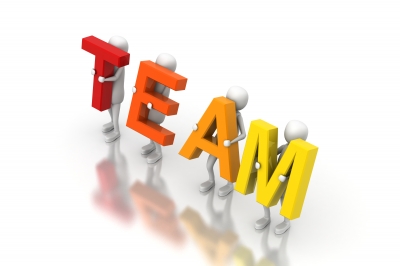